29.01.2012
ГОУ НПО ПУ №31
Информатика
Информация
Автор:    Анисимова Т.В.,
                преподаватель
г. Гурьевск, 2012
1
29.01.2012
1. Что такое ВЕЩЕСТВО ?
2
29.01.2012
3
29.01.2012
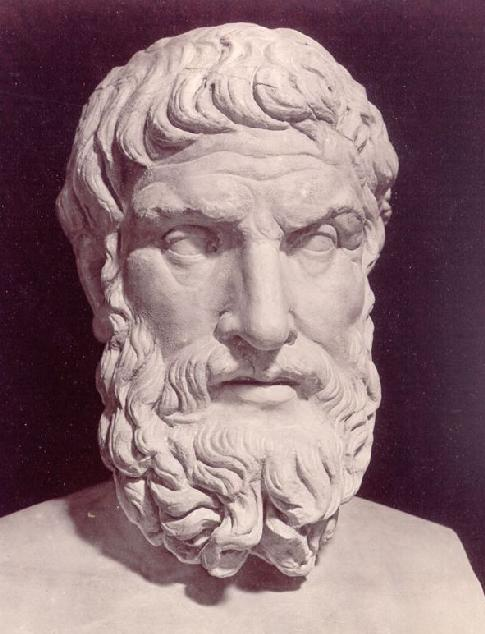 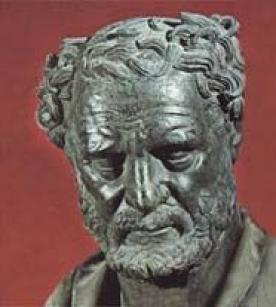 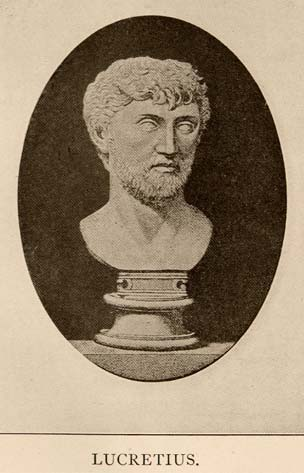 Ученые древности
Эпикур
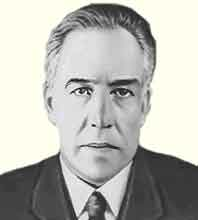 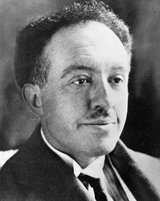 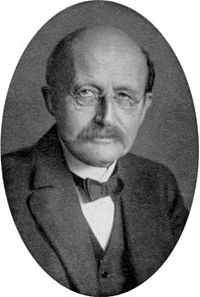 Демокрит
Ученые современности
Лукреций
Макс Планк
Нильс Бор
Луи де Бройль
4
29.01.2012
ВЕЩЕСТВО – это всё, то нас окружает: 
вода, земля, воздух, горы, деревья.
Это то, из чего мы делаем различные предметы.
Это мы сами.
5
29.01.2012
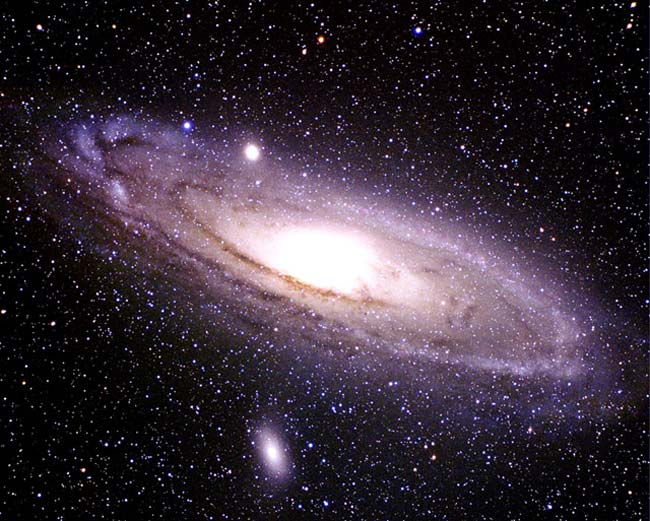 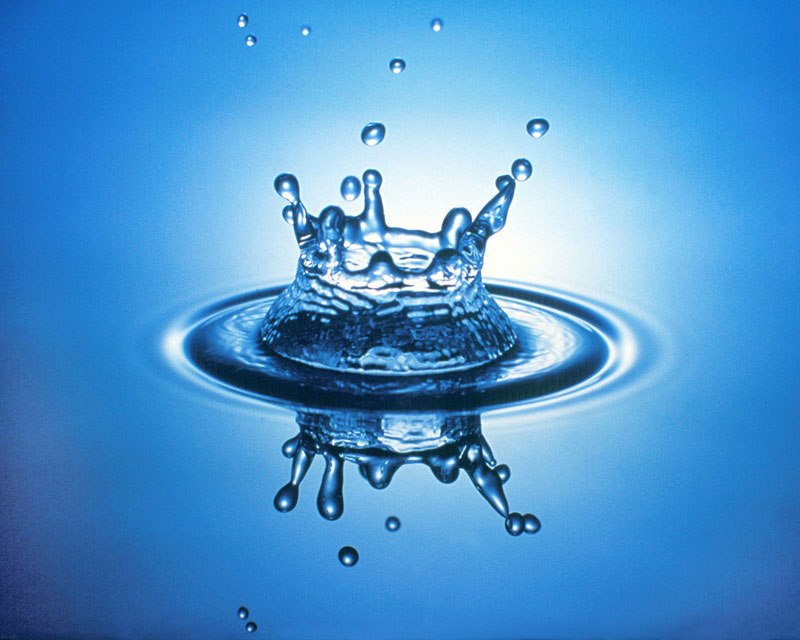 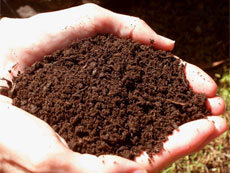 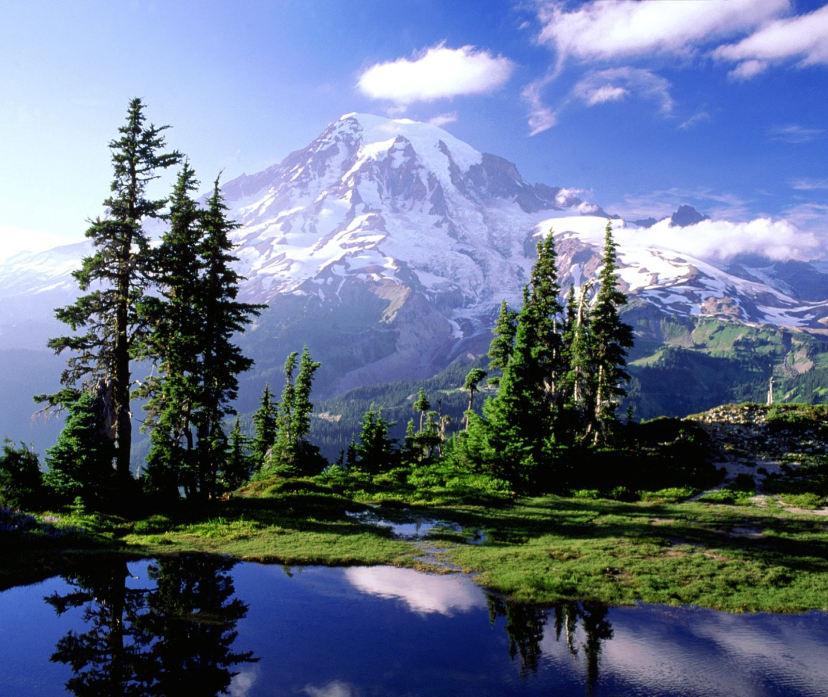 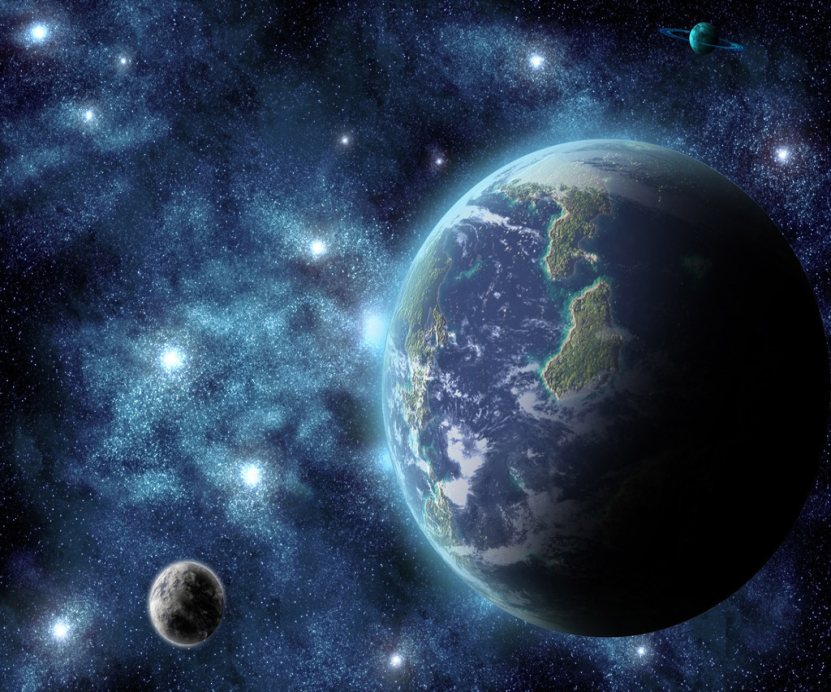 6
29.01.2012
2. Что такое ЭНЕРГИЯ ?
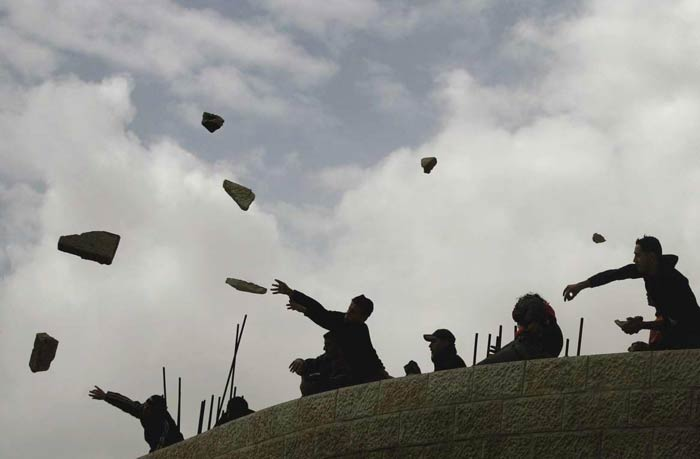 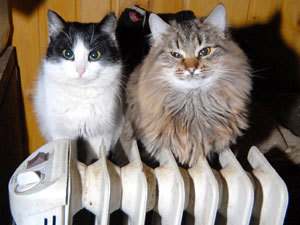 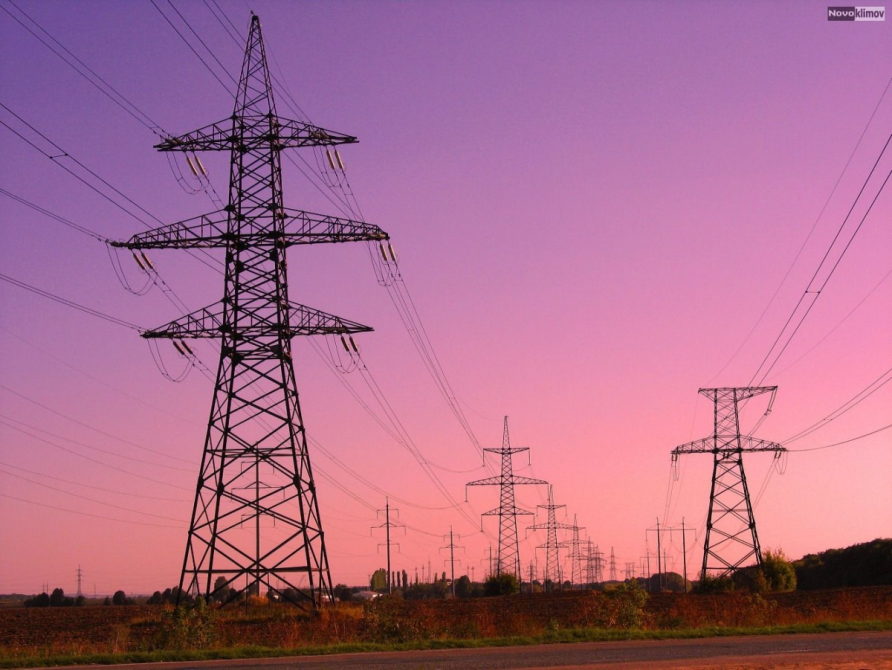 7
29.01.2012
Ученые стали применять энергию на благо людей – стала развиваться техника, использующая или преобразовывающая энергию из одного вида в другой.
ЭНЕРГИЯ – это то, что приводит наш мир в движение.
8
29.01.2012
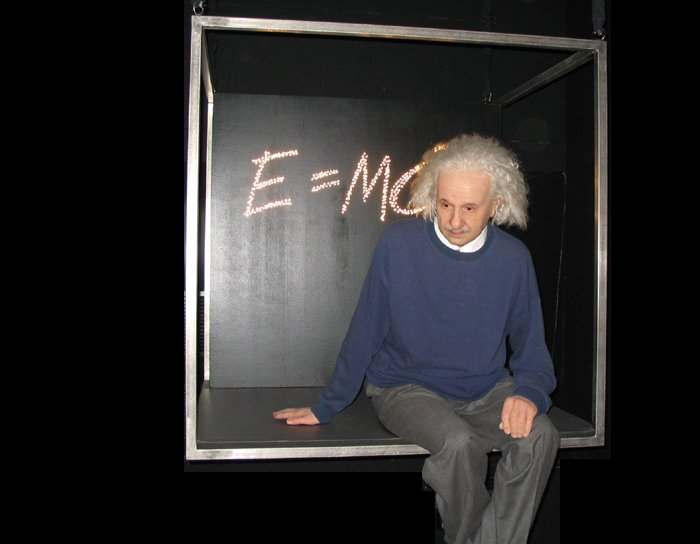 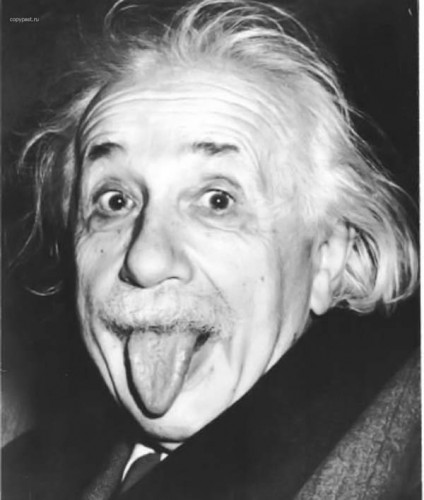 Альберт Эйнштейн
Вывел знаменитую формулу, связывающую вещество и материю.
9
29.01.2012
3. Что такое ИНФОРМАЦИЯ ?
Информационные революции:
Первая революция
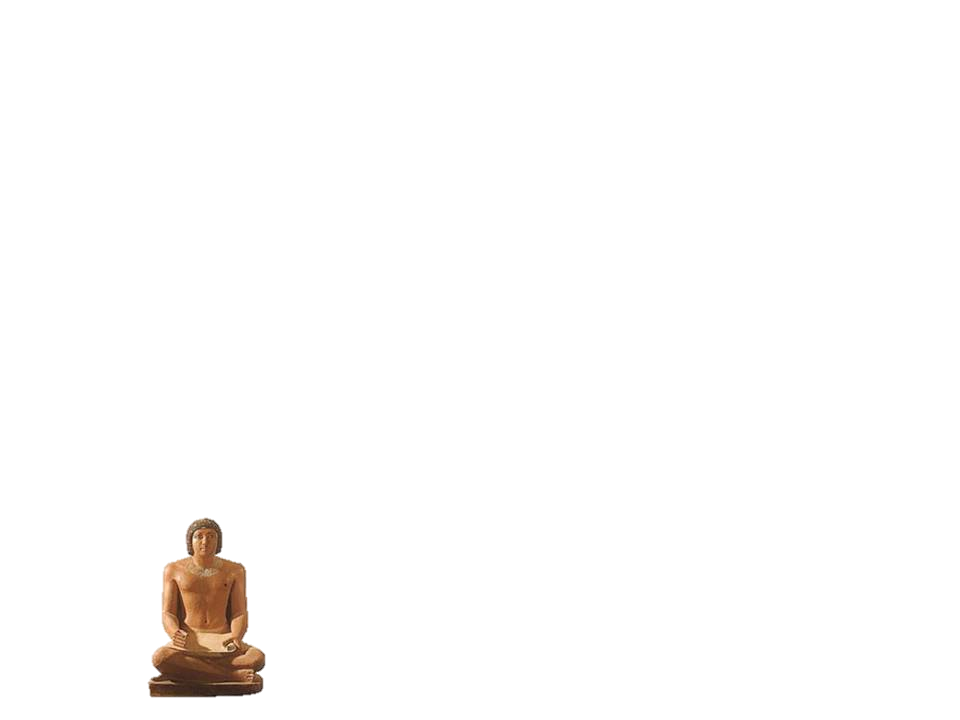 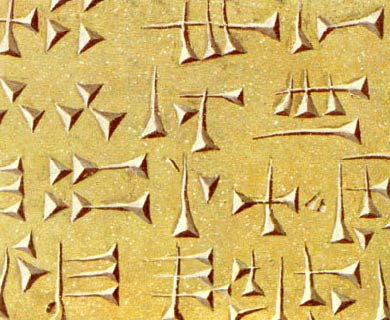 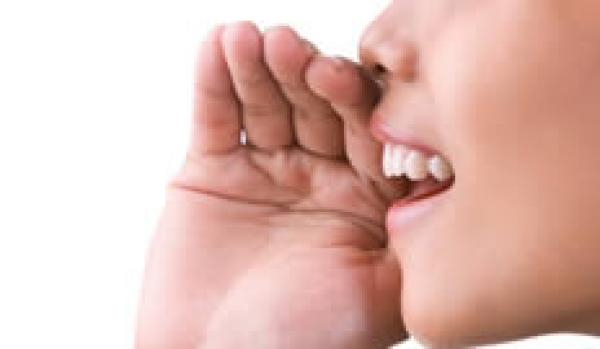 10
29.01.2012
Вторая революция (середина XVI в.)
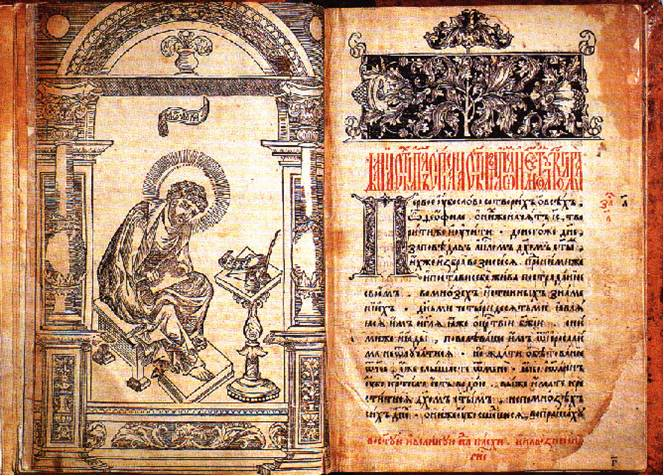 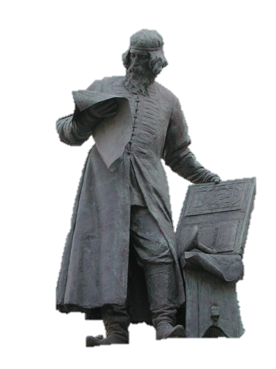 11
29.01.2012
Третья революция (конец XIХ в.)
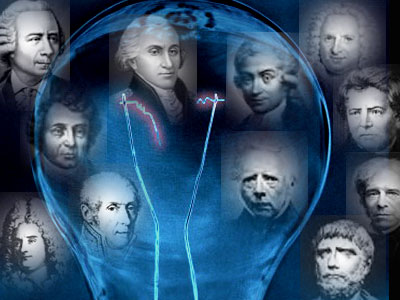 12
29.01.2012
Четвёртая революция (середина XХ в.)
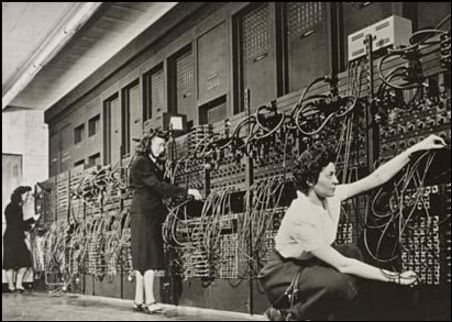 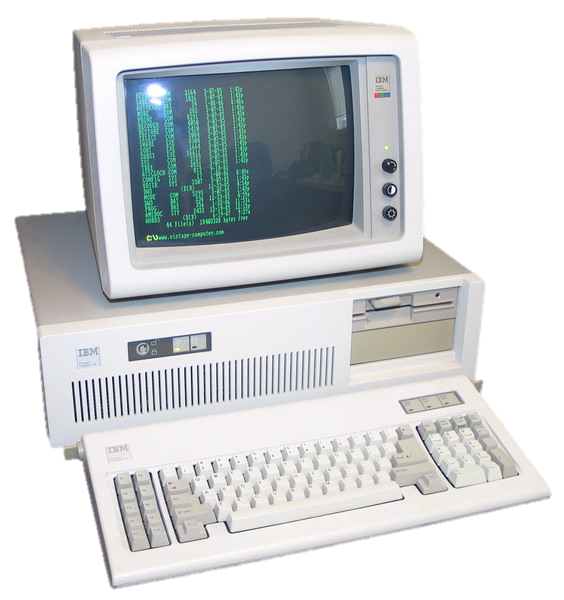 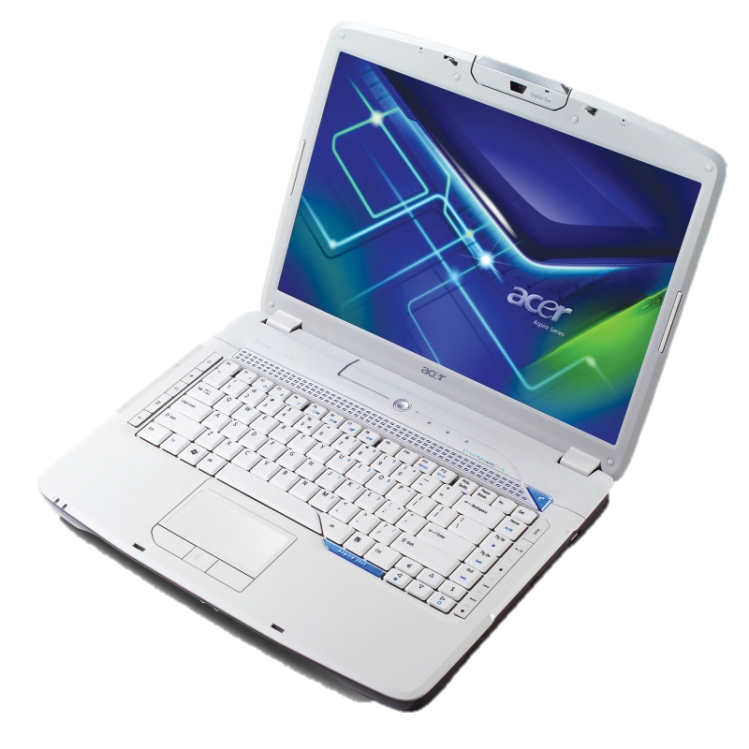 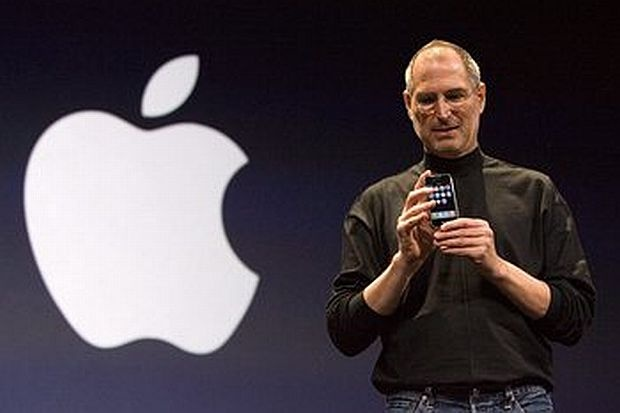 13
29.01.2012
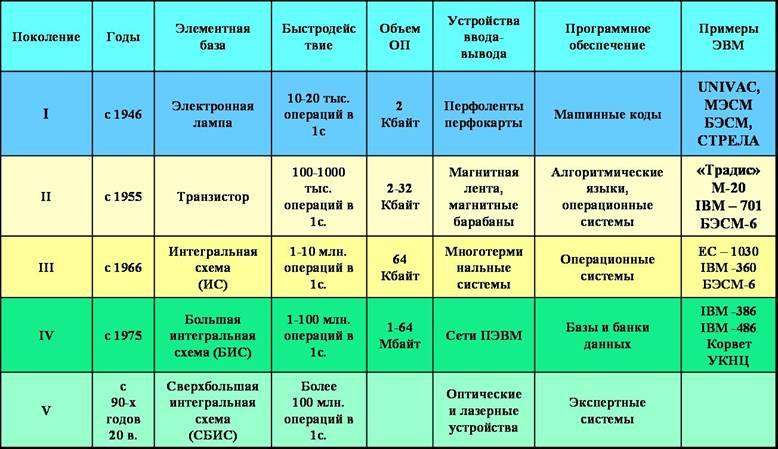 14
29.01.2012
Так что же такое ИНФОРМАЦИЯ ?
ИНФОРМАЦИЯ – это сведения об окружающем мире и процессах , в нём происходящих
15
29.01.2012
А что такое ИНФОРМАТИКА ?
ИНФОРМАТИКА – это наука о методах и способах сбора, хранения, обработки, передачи информации с помощью средств вычислительной техники
16
29.01.2012
Направления развития информатики:
Теория информации;
Разработка новых аппаратных средств (hardware);
Разработка программного обеспечения (software);
Языки программирования;
Компьютерные сети;
Робототехника и искусственный интеллект и т.д.
17
29.01.2012
Каким образом человек получает информацию?
Используя органы чувств
Глаза – визуальная или зрительная информация (цвет, форма, размер, расстояние);
Уши – аудиоинформация, слуховая информация (звуки: речь, музыка, шорохи);
Нос – обонятельная информация (запах, аромат);
Язык – вкусовая информация (вкус, консистенция);
Кожа – осязательная, тактильная информация (фактура материала, температура).
18
29.01.2012
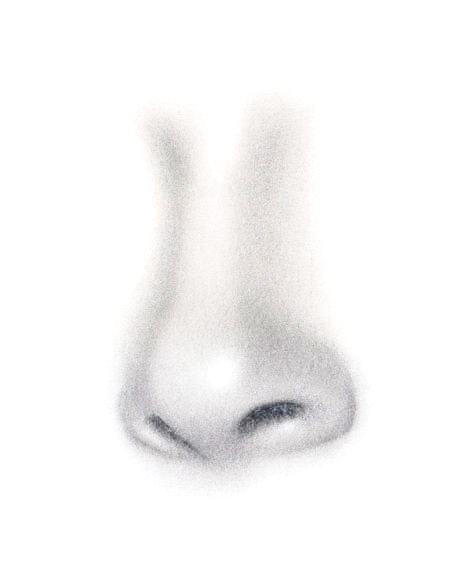 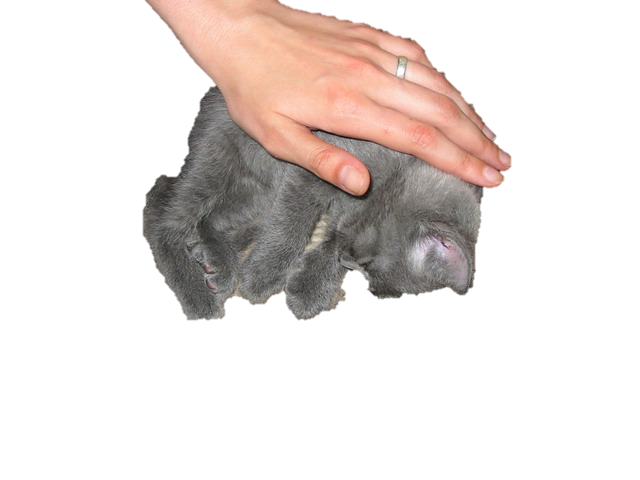 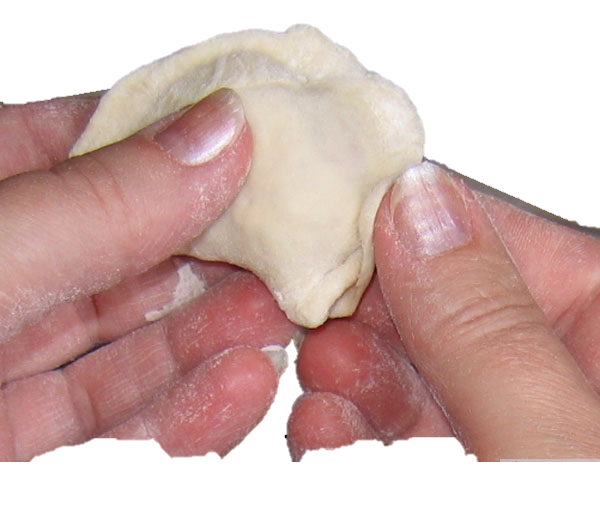 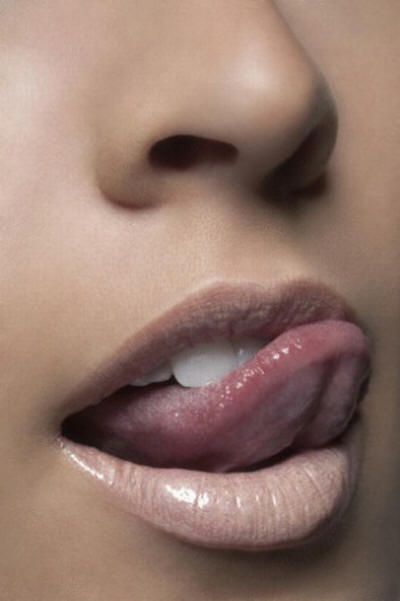 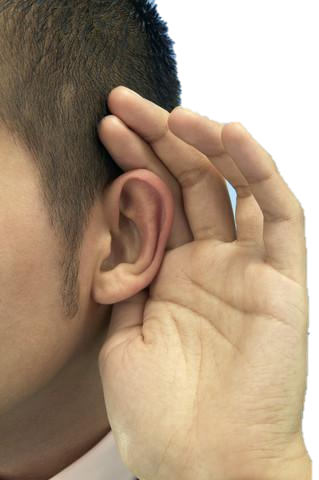 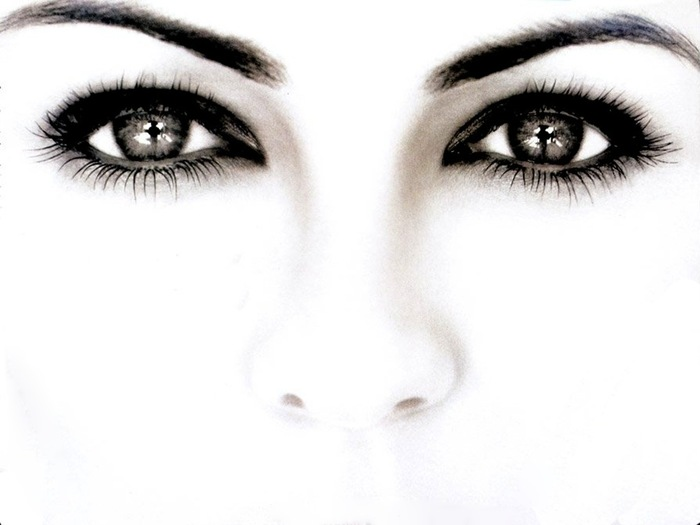 19
29.01.2012
Свойства информации:
ПОЛНОТА – информация должна быть представлена в полном объеме;
ДОСТОВЕРНОСТЬ – информация должна отражать действительную ситуацию;
ЦЕННОСТЬ – информация должна быть важна для того, кто ею воспользуется;
АКТУАЛЬНОСТЬ – информация должна отражать положение на текущий момент;
ПОНЯТНОСТЬ – информация должна быть представлена на языке, понятном тому, кто ею пользуется.
20
29.01.2012
1. Что нужно сделать, чтобы  информация появилась?
(Создать, найти, искать, собрать)
2. У меня есть некоторая информация. Что я смогу с ней сделать?
(Передать, распространить, копировать, уничтожить)
3. Есть ли такая ситуация, когда человек не может передать информацию?
(Если существуют помехи, препятствия)
21
29.01.2012
4. Что можно сделать с информацией, имеющейся у вашего друга?
(Получить, уничтожить, украсть)
5. С помощью чего информация передается: письмо, кино, картина, код ДНК, список группы, наскальные рисунки, компьютерная игра?
(Бумага, DVD-диск, холст, гены, журнал группы, камень,  жесткий диск )
22
29.01.2012
4. Как информация  добирается до получателя: речь, мелодия, электронное письмо?
(Воздух, телекоммуникационные каналы)
23
29.01.2012
Спасибо 
за внимание!
24